Unit 3  
English Around the World

Topic 2
Some things usually have different meanings in different cultures.

Section C
阅读目的
1.让学生掌握基本的词汇和相应的知识点
2.通过学习让学生了解东西方的文化差别
3锻炼善于用英语表达描述周围的事物
What do the  gestures that are common in the USA mean? (读前活动)
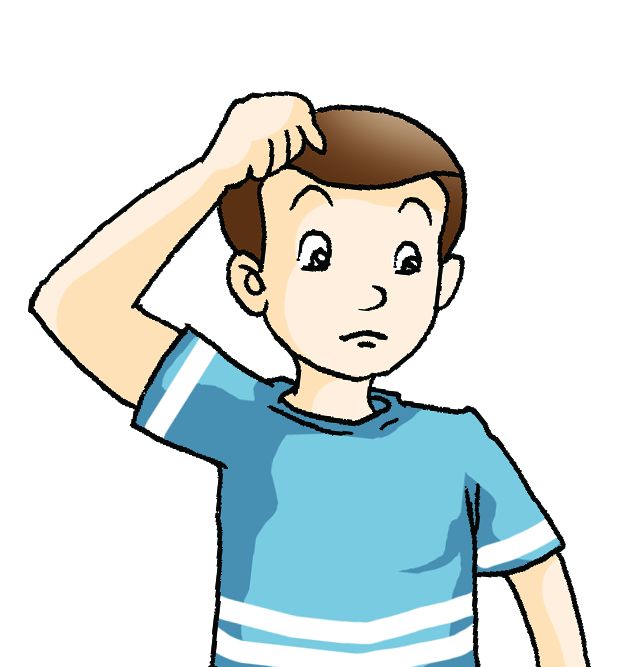 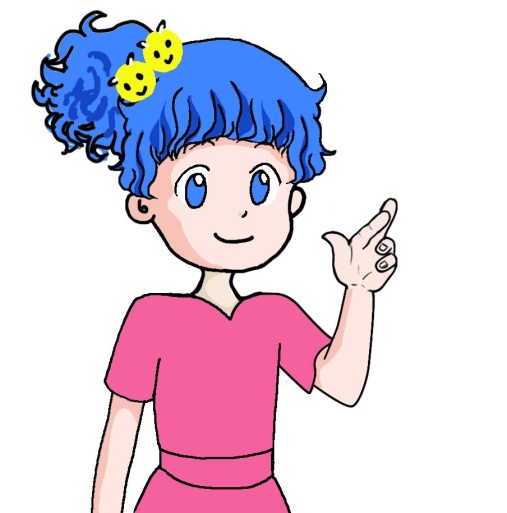 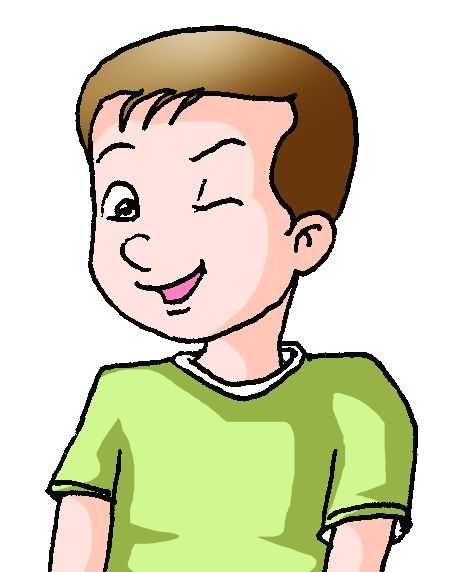 I’m puzzled.
Good luck.
I’m just kidding.
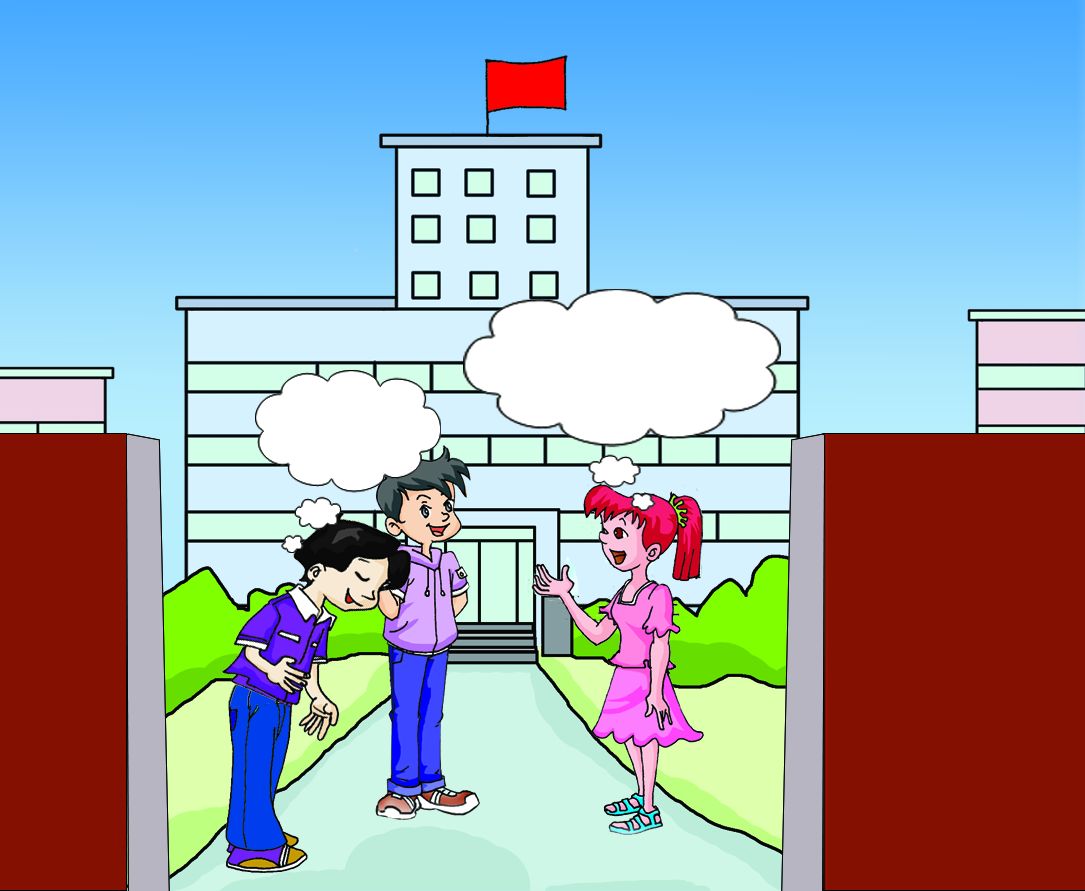 wave hands
In Canada, people ______________ when they greet each other, while people_____ as a sign of ________ in Japan.
wave their hands
bow
bow
respect
In Canada, nodding head shows ______________,while people ____________________________ to show agreement in India.
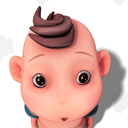 agreement
shake their heads from side to side
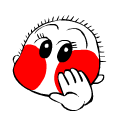 Body language  means different things in different cultures.
Look  at   these  pictures
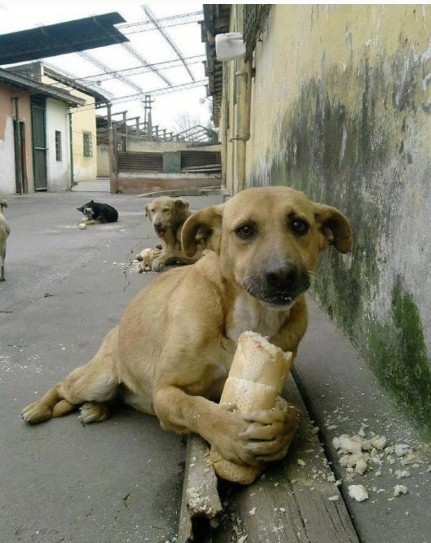 1b  Read 1a and choose the correct answers.
（读中活动）
Fast Reading
C
The title of the passage may be ____.
     A. Animals and Plants                                   B. China and Foreign Countries
     C. Different Cultures, Different Meanings    D. Positive and Negative Meanings
2.  In China, many parents want their children to become “dragons”. The “dragons” here mean ____ .
     A. successful people                                    B. children      
     C. strong people                                           D. creatures
In western countries, heroes killed dragons to protect people. This shows dragons are considered to be ____ .
     A. brave                 B. strong           C. lovely           D. dangerous
4.  In Paragraph 3, the underlined word “regarded” means ____ .
     A. considered         B. given           C. looked          D. watched
A
D
A
Careful Reading
Read Para.2 carefully and guess the meaning of each phrase about dogs in pairs.
in western countries
in China
You are a lucky dog.

Every dog has its day.
a homeless dog

a mad dog  

a running dog

a dog catching a mouse
You are a lucky person.你真是个幸运儿

Each person has good luck at times. 人人都有得意日。
丧家狗

疯狗

走狗

狗捉耗子多管闲事
Dogs are considered honest and good friends of humans.
Careful Reading
Read Para.3 carefully and mark T (true) or F (false).
(    )1. Dragons play an important role in Chinese  
         culture.
(    )2. In ancient times, the Chinese emperors 
         compared themselves to dragons.
(    )3. In western cultures, dragon has positive 
         meanings.
T
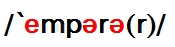 n.皇帝
T
F
Language point
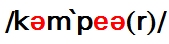 The ancient emperors compared themselves to dragons.
古代的皇帝把自己比作龙。
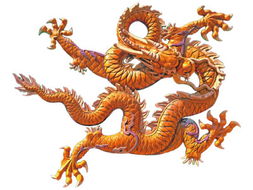 compare…to…
把……比作……
compare…with…
e.g.
把……和…… 作比较
(1)他在诗中把那姑娘比喻成月亮。
       He ________ the girl ____ the moon in the poem.

      (2)如果把他俩的工作作比较，你就会发现她的好很多。
      If you ______________________, you’ll find hers 
      is much better.
compared
to
compare her work with his
Careful Reading
Read Para.4 carefully and choose the right answers.
(    )1. Rose ____ in Chinese culture and western   
         cultures.
        A. has similar meanings
        B. has different meanings
        C. has negative meanings
(    )2. Rose stands for the following except ____ .
        A. love    B. peace    C. good luck    D. courage
A
C
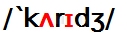 n. 勇气
Retell the text based on the table you filled in.
1c Complete the table based on 1a. You  can also add something else.
honest, and good friends of humans; has positive meanings
negative meanings
strong and magical creatures
dangerous animals
stands for love, peace, courage and friendship
stands for love, peace, courage and friendship
Listen, read and find the following phrases in the passage.
consider the dog honest 

at times

be regarded/ considered as

compare…to
 
a symbol of

stand for

pay attention to
有时；间或

被当做/认为……

认为狗诚实

……的象征

注意

代表

把……比喻成……
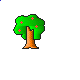 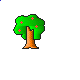 Complete the sentences with the correct forms of the given phrases.
pay attention to   stand for   at times   regard as   compare…to
People say the rose often ___________ love.
Dogs are ____________ honest and good friends of humans.
You need to _________________ the differences more.
 Robert Burns __________ his love ______ a red rose.
 Everybody makes mistakes _________.
stands for
regarded as
pay attention to
compares
to
at times
Write a passage with the title Different Cultures, Different Meanings based on the table. You can add more items.（读后活动）
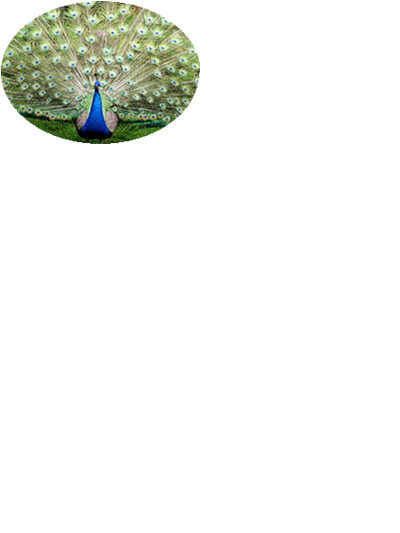 How to write your composition
Discuss in groups to get the fact and supporting ideas.
Draw your draft.
The phrases in 1b may help you!
stand for, regard/consider…as, a symbol of, have positive/negative meaning…
but, while, however
Compose your writing.
Don’t forget the conj.
Check your spelling, tense etc.
One possible version:
Some things usually have different meanings in different cultures. Here are some things that have different meanings between the Chinese and western cultures.
   In China, peacock is a beautiful animal that stands for beauty and goodness. Bats also have positive meanings in China, especially in the southern part of the country. They stand for life and happiness. However, for people in western cultures, they mean bad luck. Bamboo is a symbol of happiness and peace in China, but it means wisdom and power in western cultures.
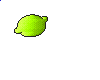 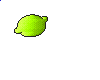 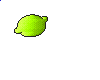 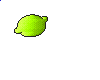 Exercises
Dragon _______________(被当做）the symbol of Chinese nation.　
If you ___________________(多注意）what the teacher says in class, you will not ____________________ (犯相同的错误）.
We usually _____________ life _______ stage.(把…比作).
Bamboo _______________（代表）wisdom and power in Chinese culture.
I usually go to the movies with my parents, but ________ alone（有时）. 
My sister ___________ (leave) for Paris in a few days.
is considered as
pay more attention to
make the same mistake
compare
to
stands for
at times
is leaving
Summary:
Some words:   negative, consider, honest
                               positive, ancient, magical, creature,
                               compare, courage, underline, pride
 2. Some phrases: at times, stand for, 
                                regard/consider…as,   
                                a symbol of, make mistake,
                                compare…to, compare…with
3. Some sentences: 
(1)The ancient emperors compared themselves to dragons. 
(2)The rose is regarded as a symbol of love.
We learn:
We can:
Tell the culture differences between China and western   
      countries.
2.  Write a composition about the different cultures of the same thing.
Assignment
Read 1a.
Memorize the useful expressions  and key sentences which we learn today.
Finish Section C in your workbook.
Review Sections A-C.
Thank you!